Question 13
Optimization algorithms

Question
Explain the Stochastic Gradient Decent Algorithm and the Nesterov momentum
Optimization for deep models
Optimization function



Emprical risk minimization
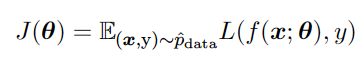 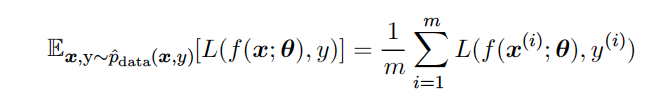 3
Optimization for deep models
Maximum likelihood estimation





Gradient of the loss function
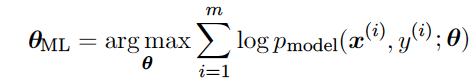 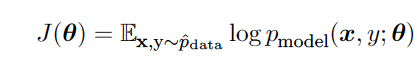 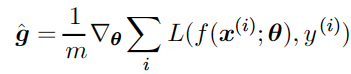 4
Stochastic Gradient Descent (SGD)
Suffcient condition for convergence
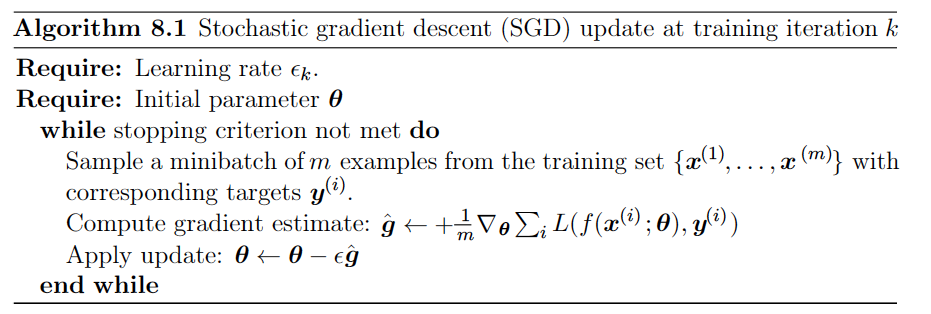 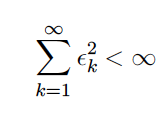 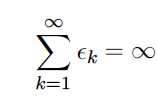 5
SGD and momentum
Update rule
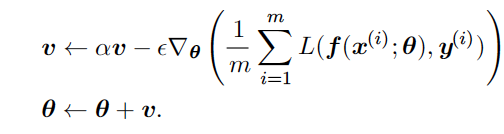 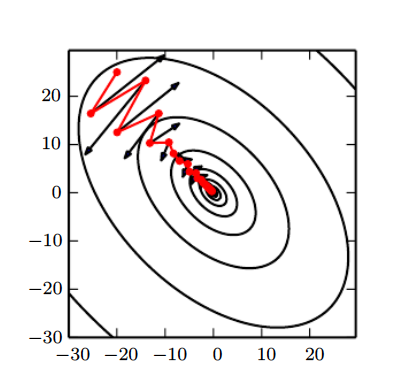 6
SGD and momentum
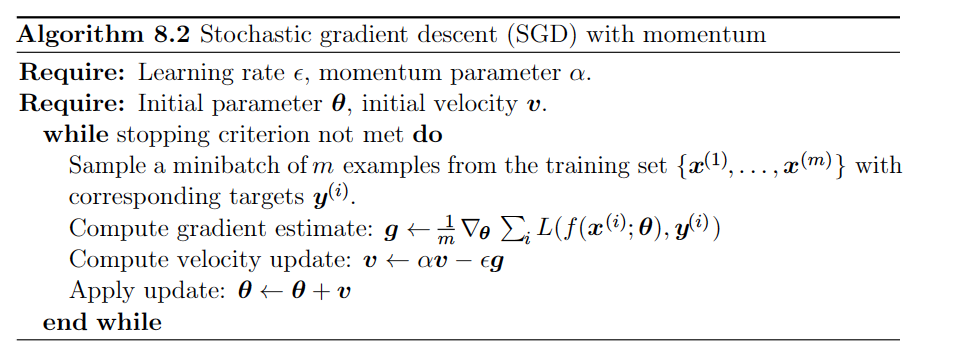 7
Nesterov Momentum
Nesterov’s accelerated gradient method (Sutskever et al., 2013)
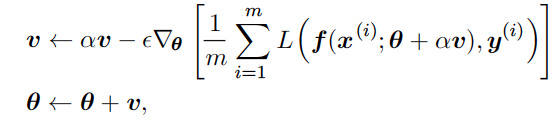 8
Nesterov Momentum
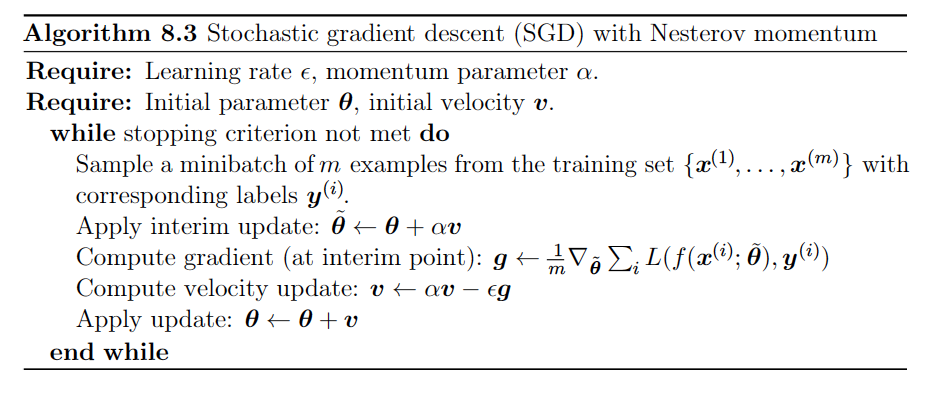 9
References
Material
Slides
Video Lessons

Books
J. C. Bishop, Neural Networks for Pattern Recognition, Oxford University Press, 1995
J. C. Bishop, Pattern Recognition and Machine Learning, Springer, 2006